BOŽIĆNE ČESTITKECHRISTMAS CARDS
5.a
22/12/2014
Informatika – Bojanje (IT Classes – Paint)
Iva Naranđa
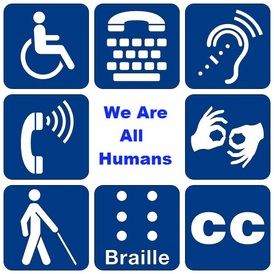 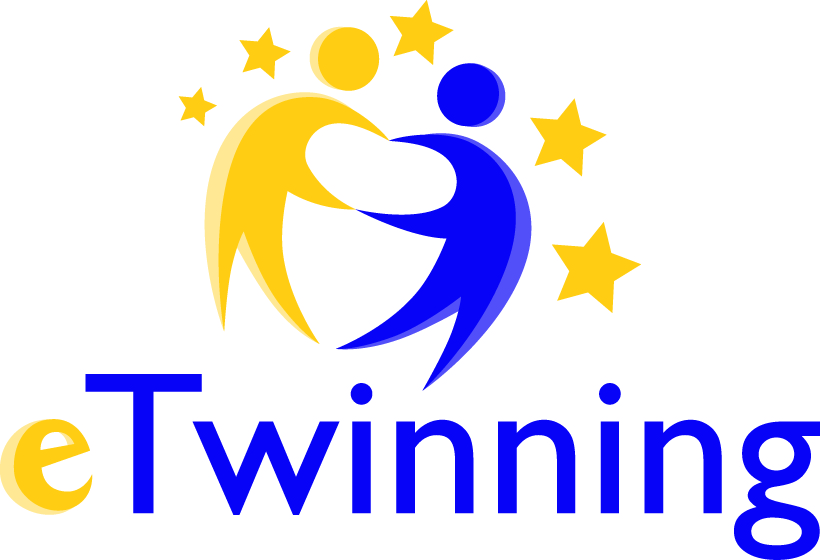 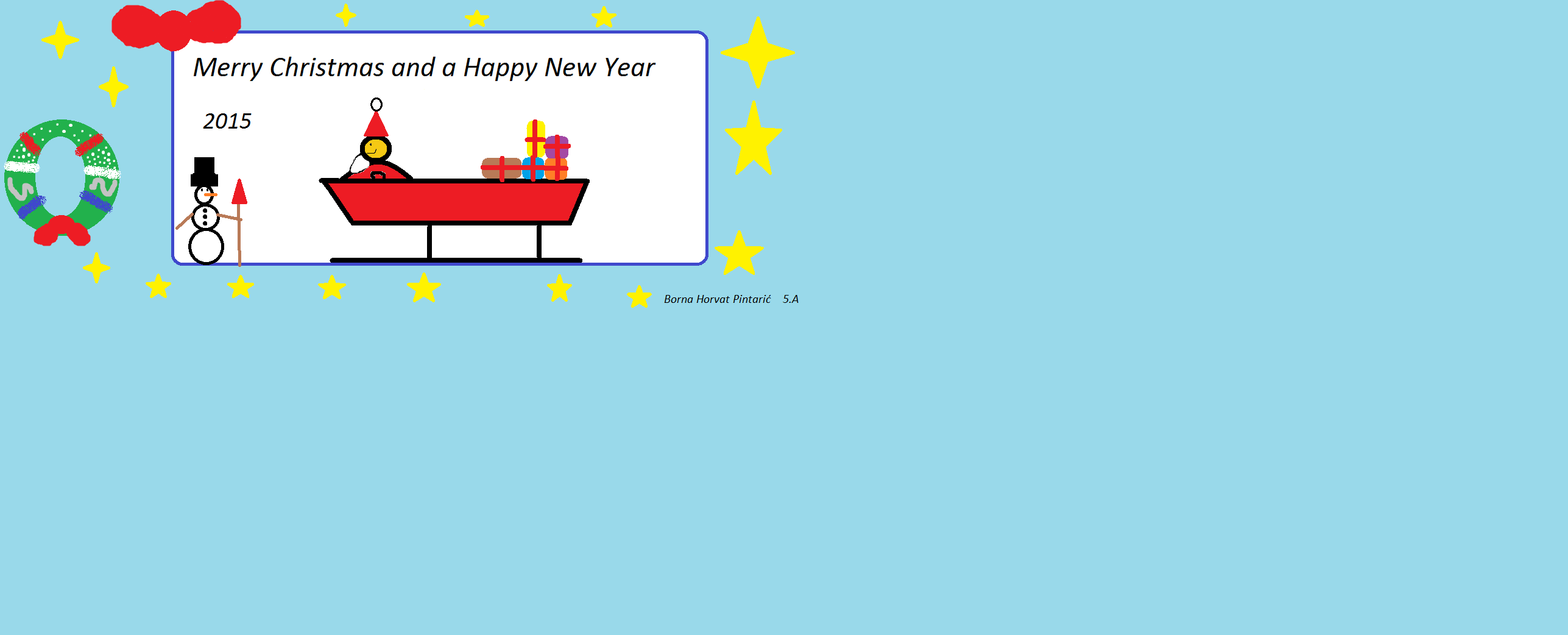 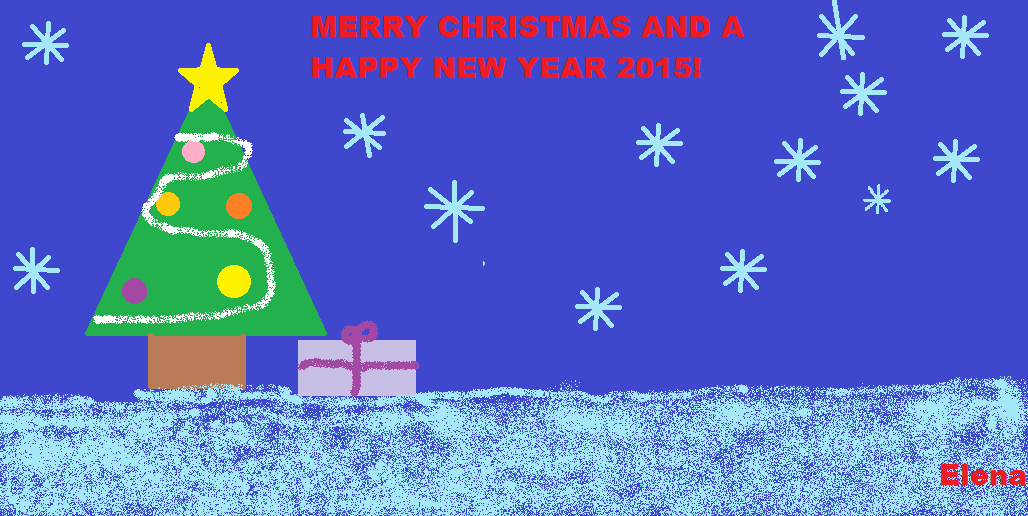 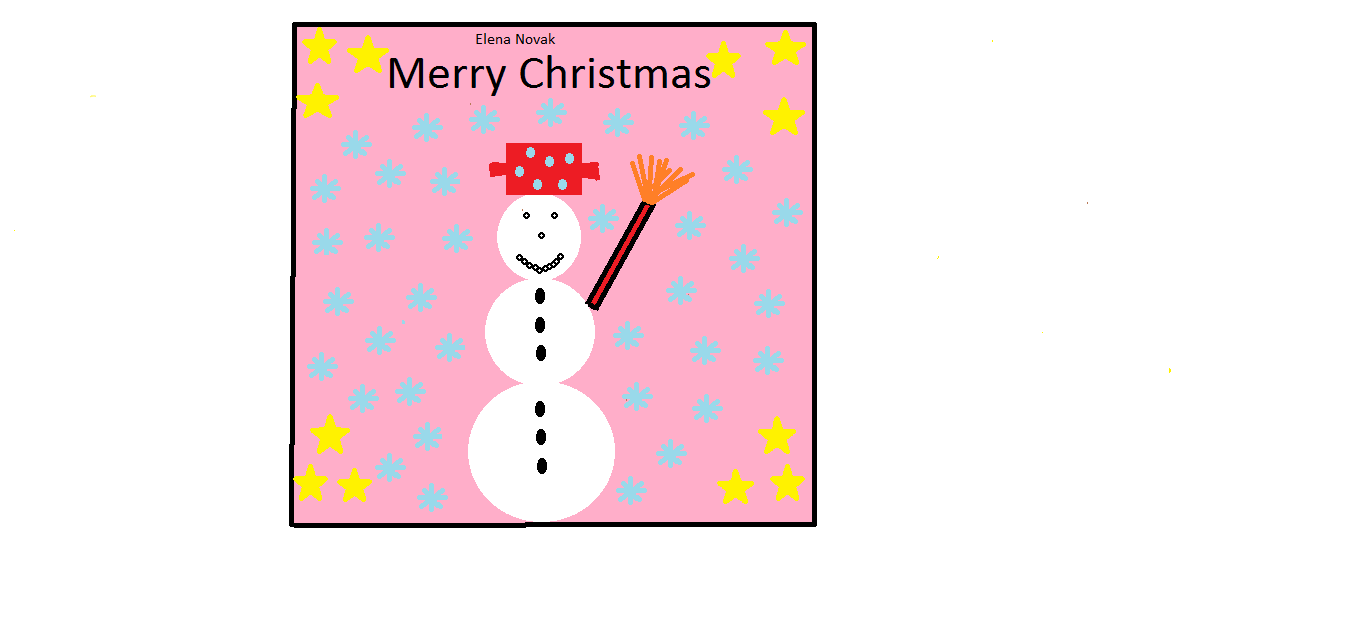 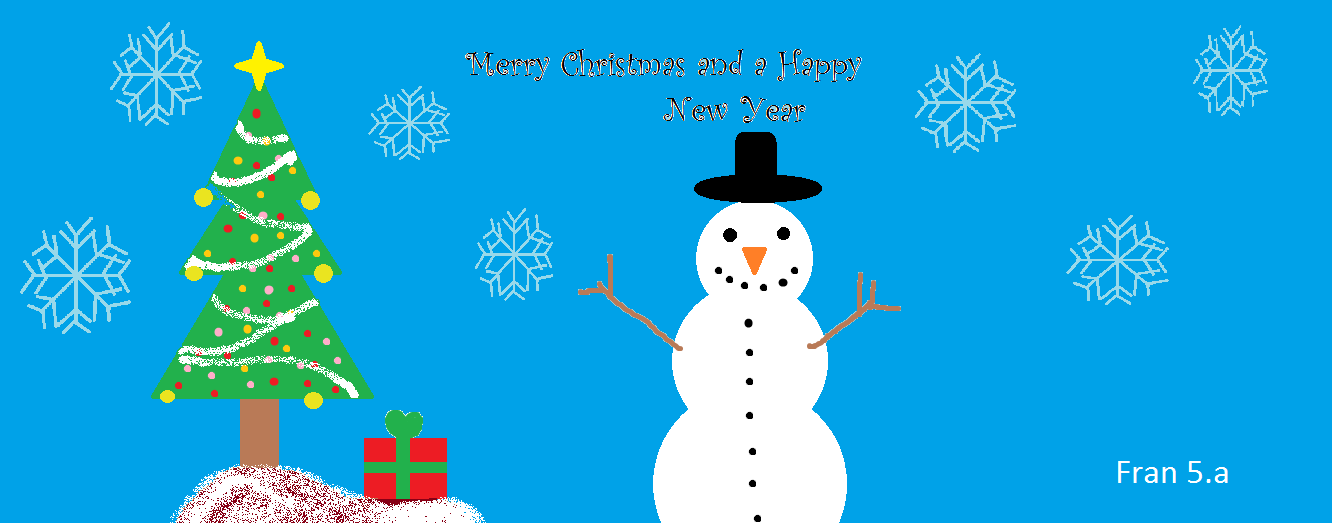 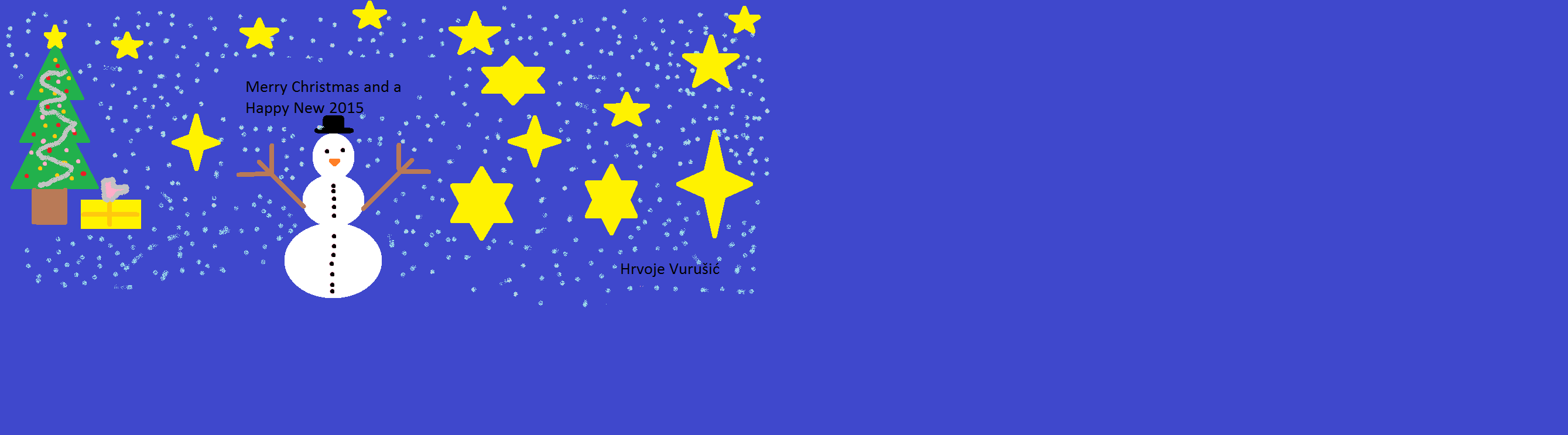 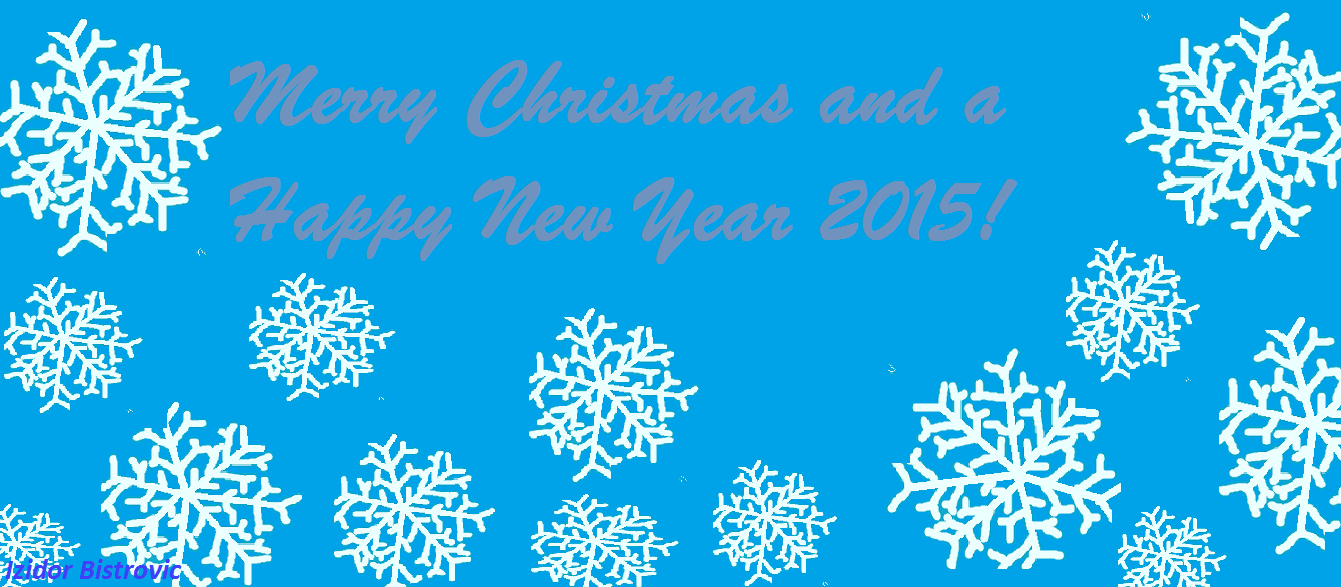 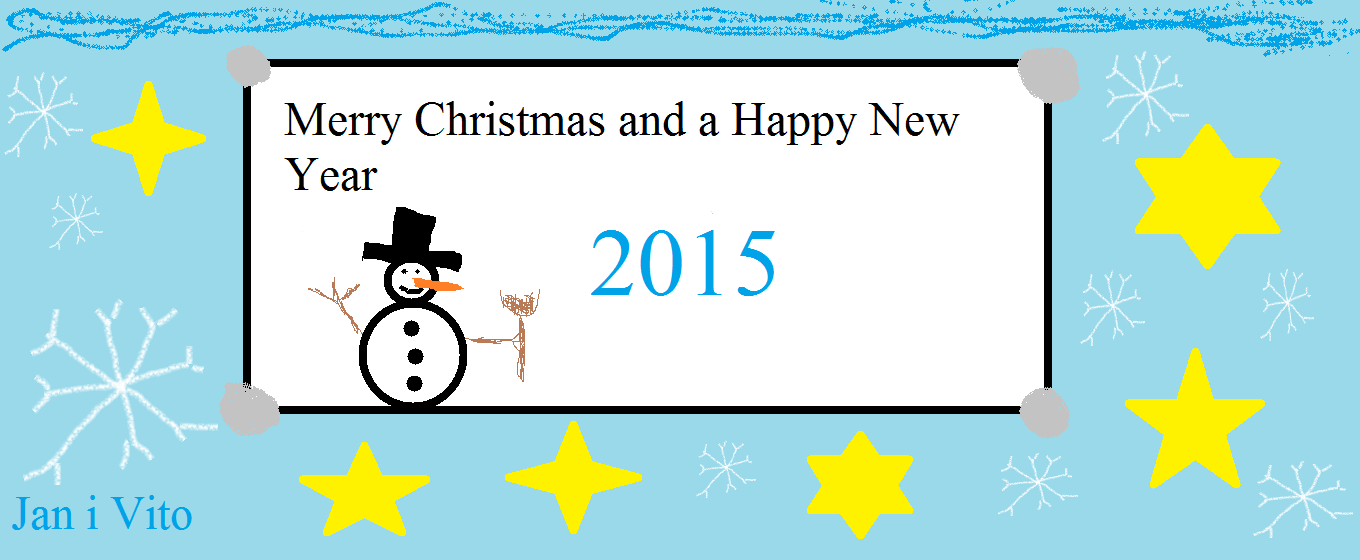 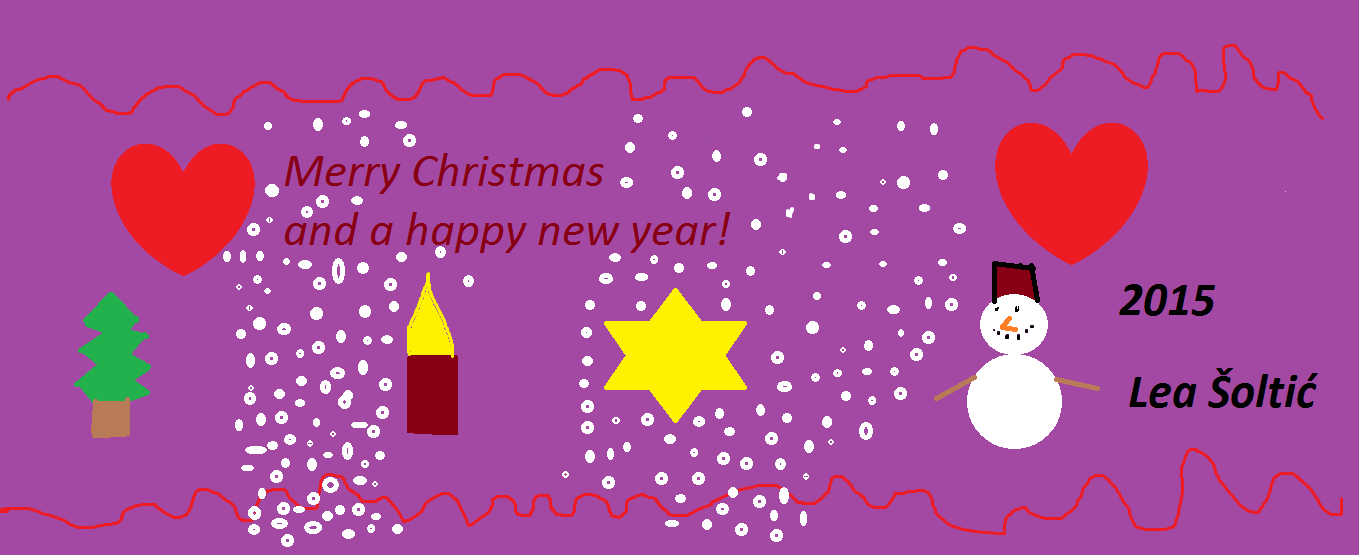 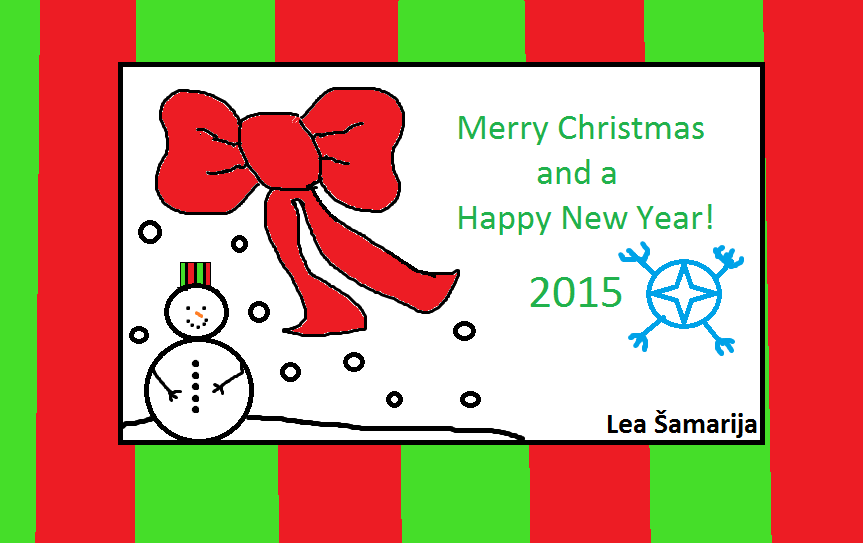 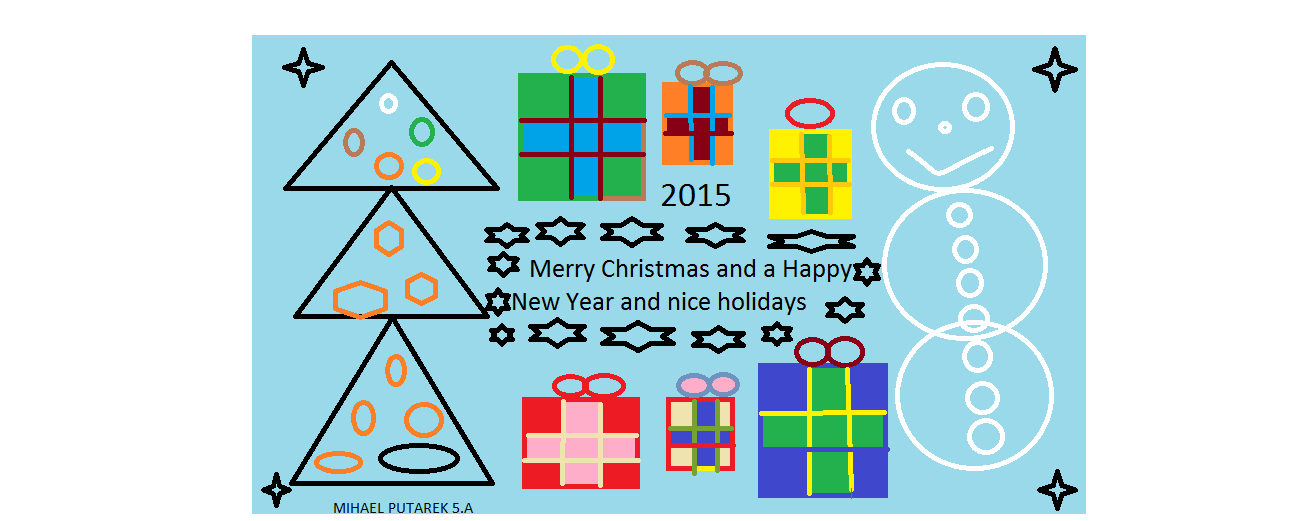 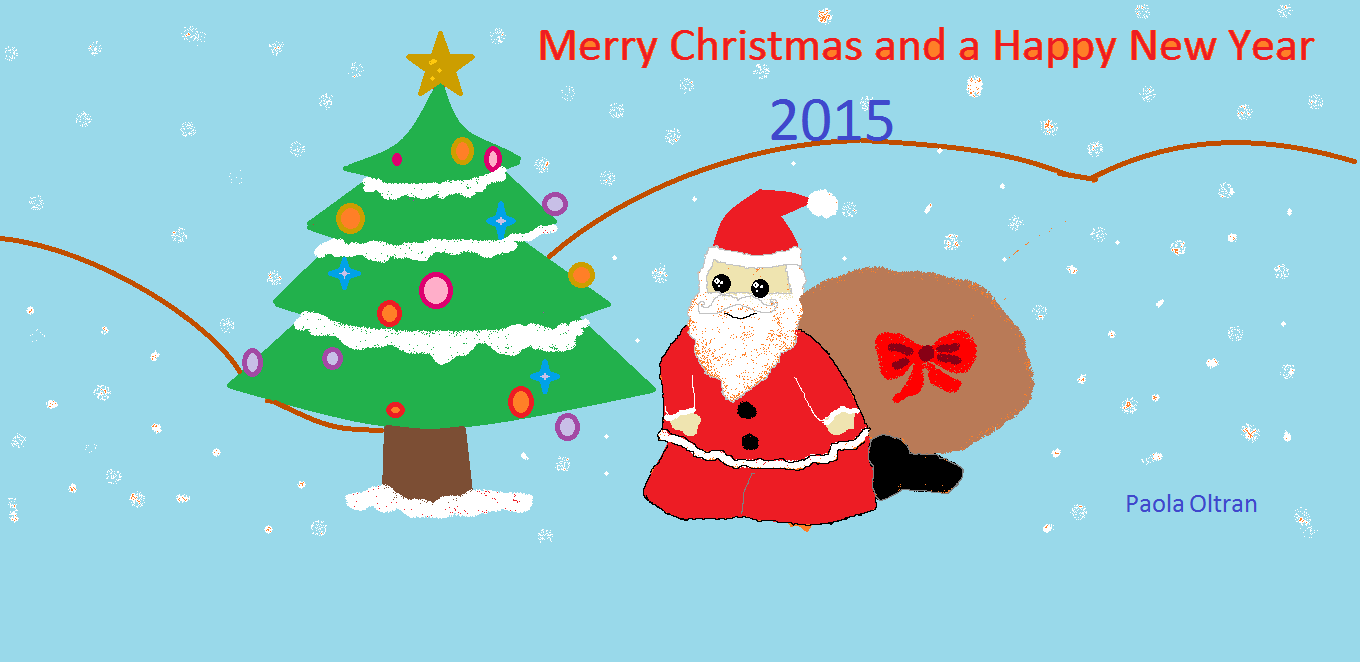 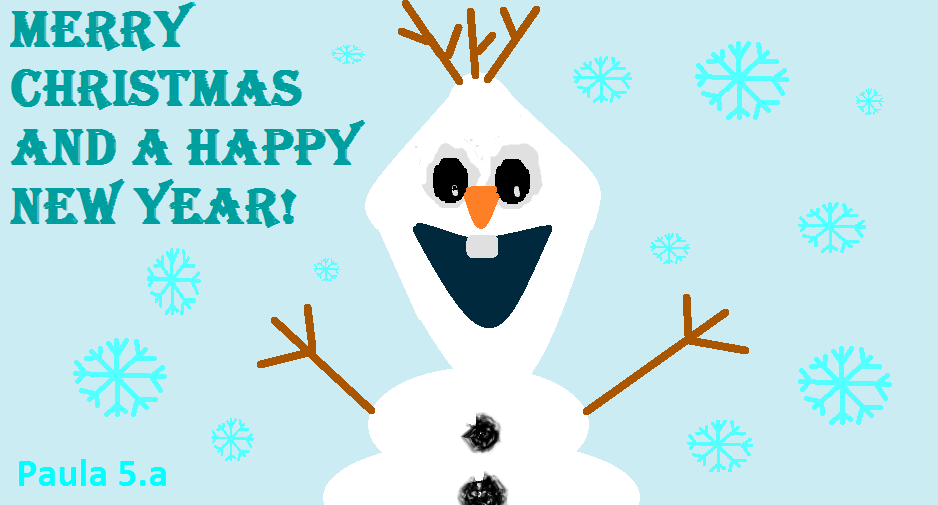